Alltagsentlastende Dienste mit Fokus auf Mehrlingsfamilien
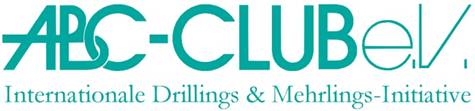 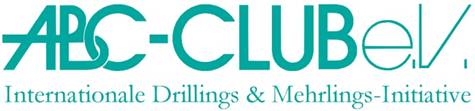 Inhaltsverzeichnis:
Vorstellung der eigenen Person mit meiner familiären Situation
Beschreibung der Schwangerschaft, Entbindung und die erste Zeit mit unseren Kindern
Vorstellung ABC Club
Hilfen/Leistungen vor und nach der Geburt
Freiwillige Hilfen von Trägern und Diensten
Veränderungen der Unterstützungen/Leistungen von den letzten Jahren bis heute
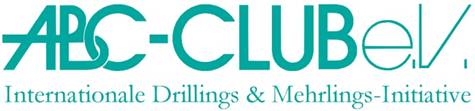 Gefühle beim Anblick eines Neugeborenen
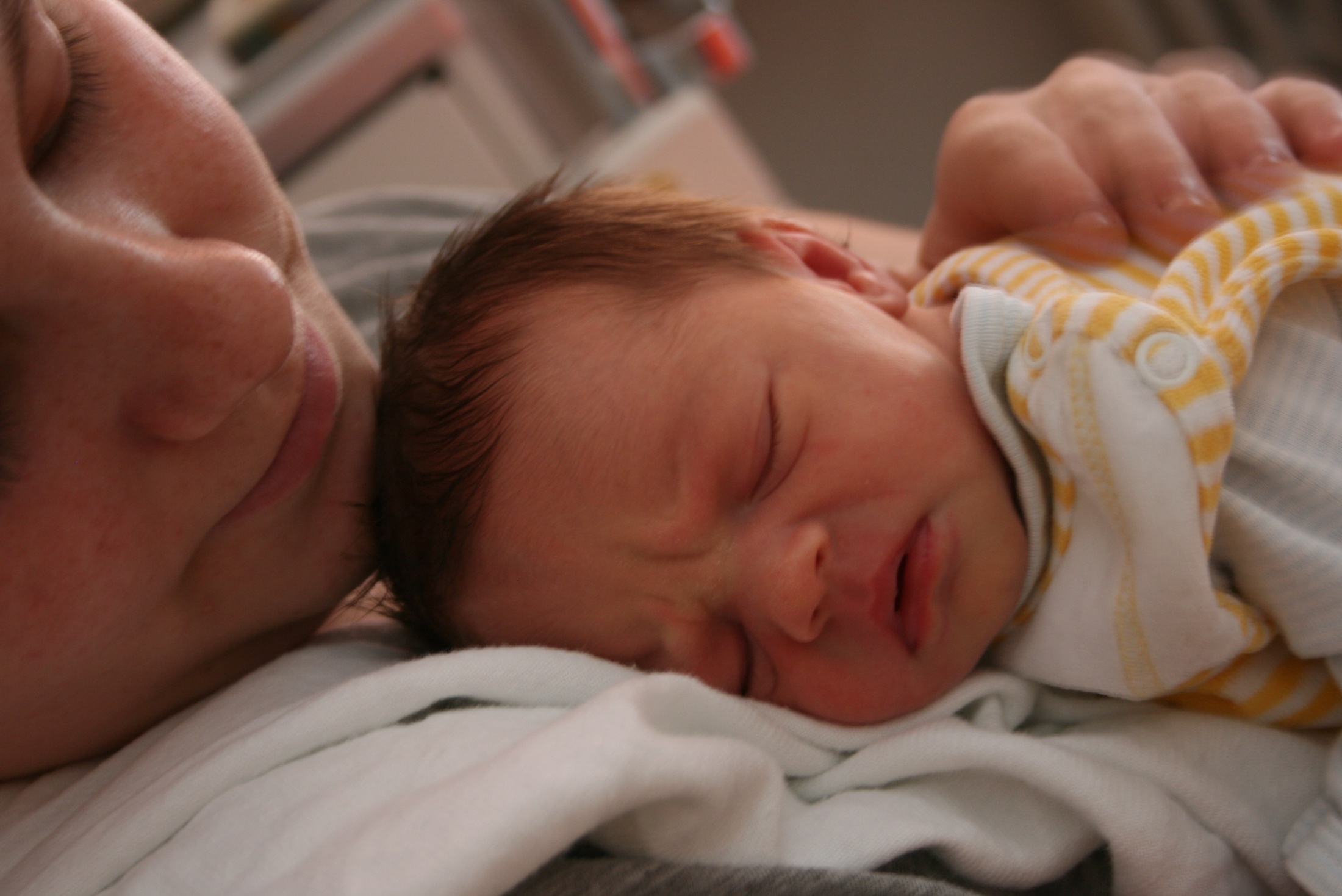 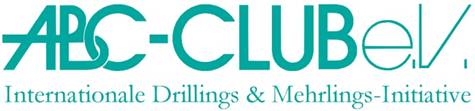 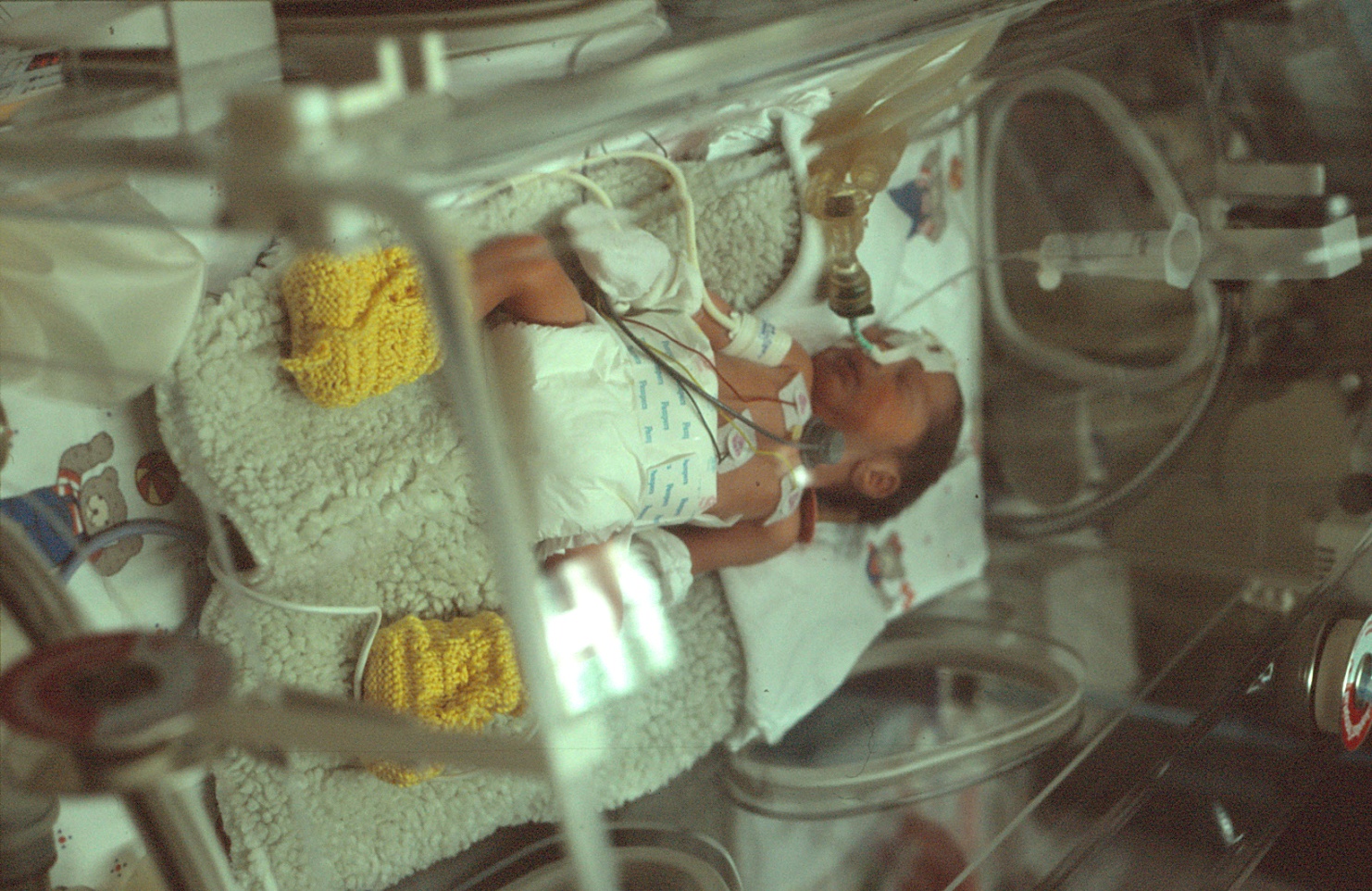 Gefühle beim Anblick eines Frühgeborenen
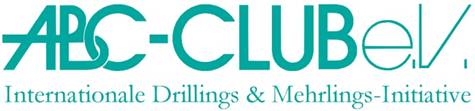 1. Vorstellung der eigenen Person	
 mit meiner familiären Situation
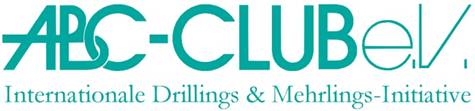 2. Beschreibung der Schwangerschaft, 	
Entbindung und die erste Zeit mit unseren Kindern
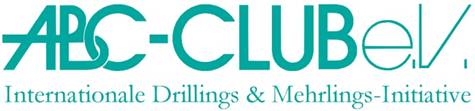 Drillinge sind IMMER Frühgeborene !!
Je unreifer ein Kind geboren wird, 
desto mehr Schwierigkeiten 
dürften es in seinem Leben begleiten.
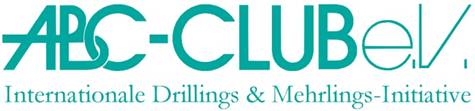 Meine Frühchen
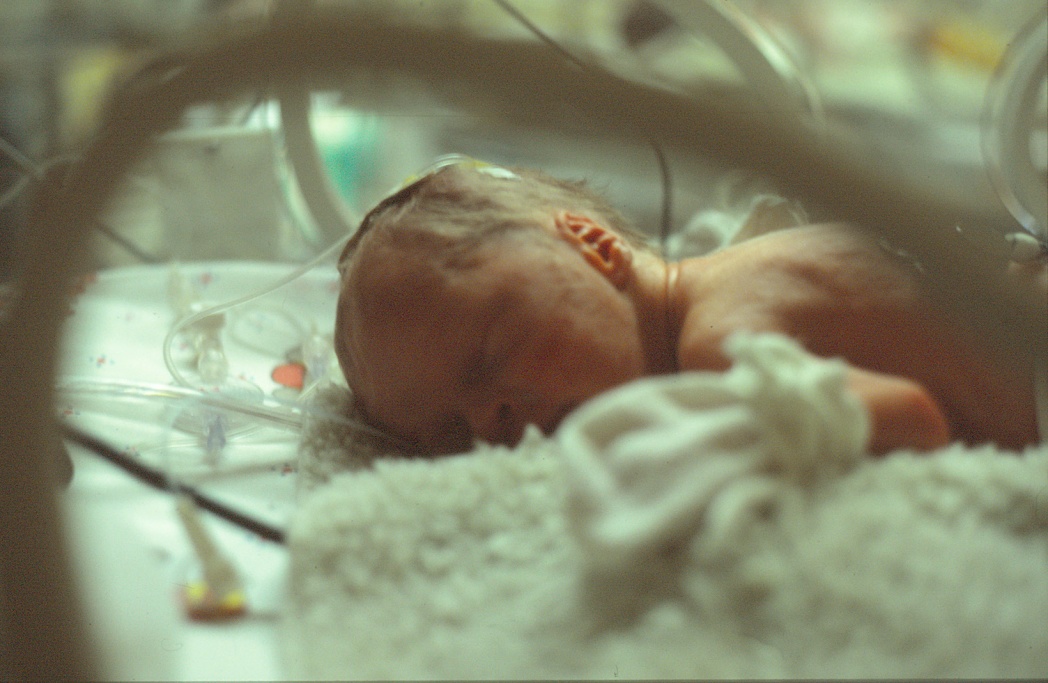 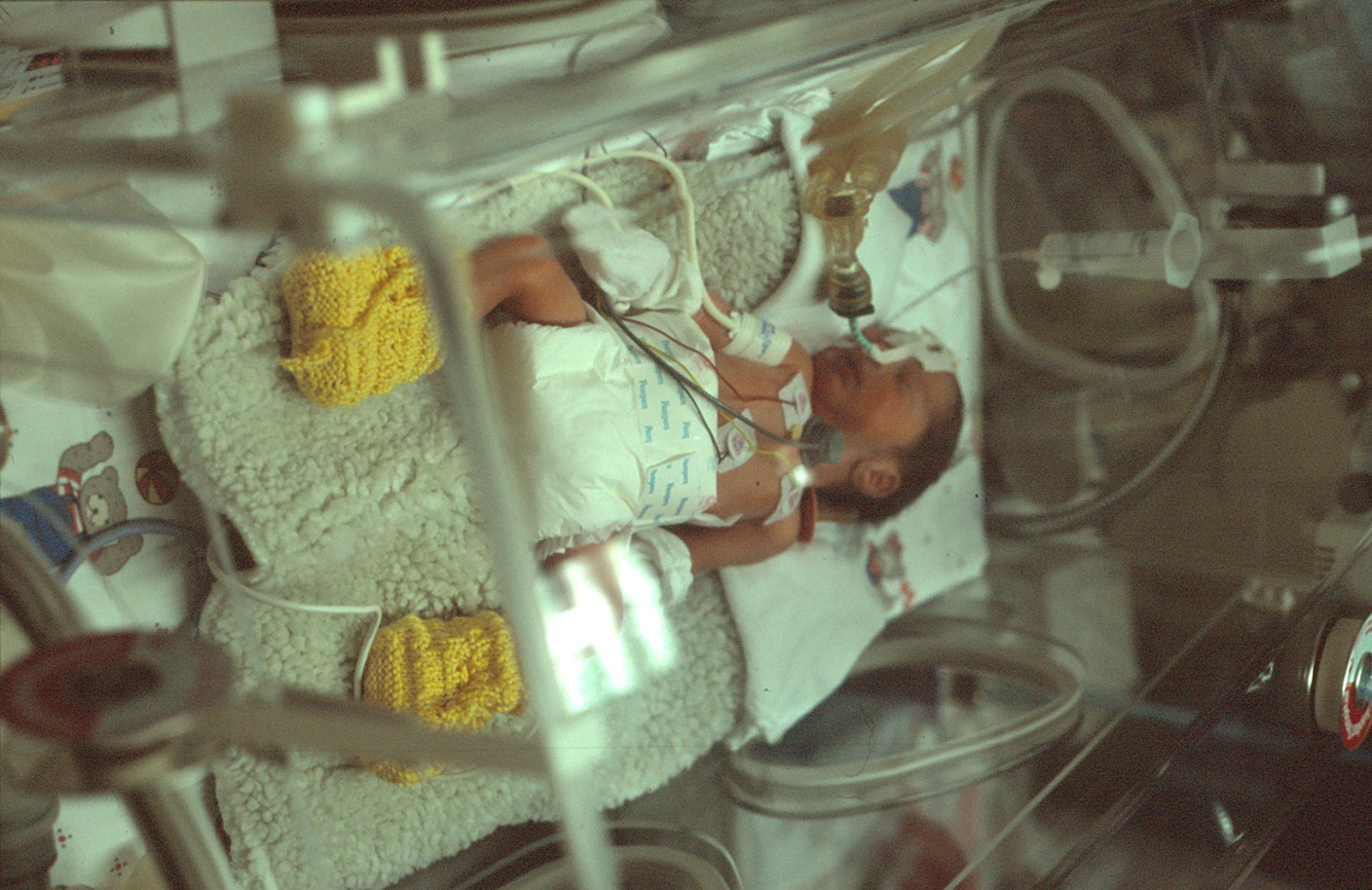 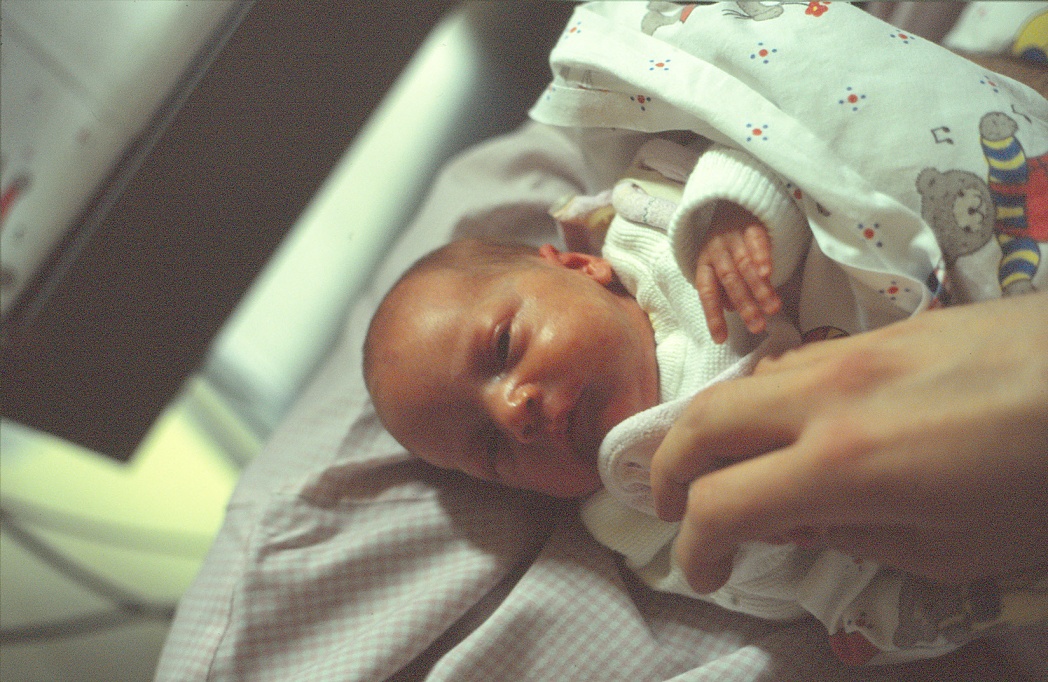 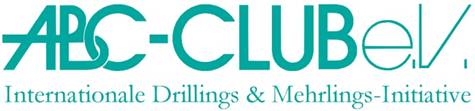 Beispiel eines Tages
22:00-22:30  	Kind 1 und 2 Füttern und wickeln (Kind 3 macht der Mann)
23:30 		Alarm 1 von Monitorkind
2:00-2:30		Kind 1+ 2 Füttern und wickeln
2:45 		Alarm 2 von Monitorkind
5:00-6:00 	Kind 2 Blähungen, gebrüllt, rumgetragen
6:00- 6:30 	Kind 1 und 2 füttern und wickeln
10:00-10:30 	Kind 1 + 2 Füttern und wickeln
11:00-12:00 	Krankengymnastik für alle Kinder 
14:00-14:30 	Kind 1 + 2 Füttern und wickeln
18:00-18:30 	Kind 1 + 2 Füttern und wickeln
18:30-18:50	Ein Kind baden
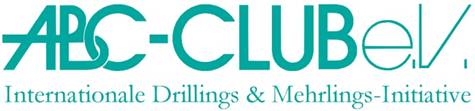 „Die Eltern werden von einer emotionalen, ökonomischen und psychischen Stresswelle erfasst und drohen langfristig darin unter zu gehen.“
Quelle: Mehrlinge und plötzlich ist alles anders von Barbara Felber Sutter
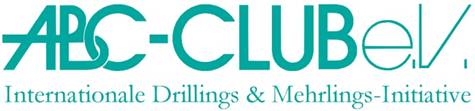 3. Vorstellung ABC Club
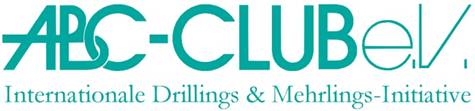 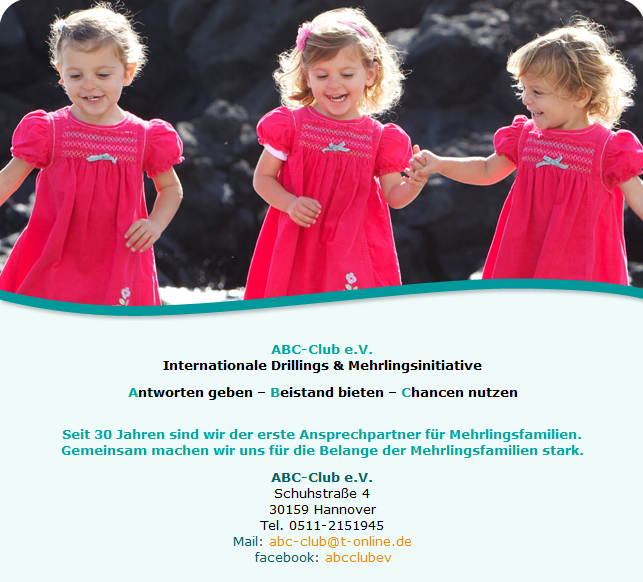 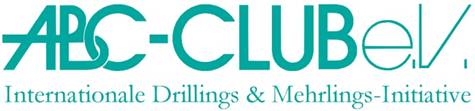 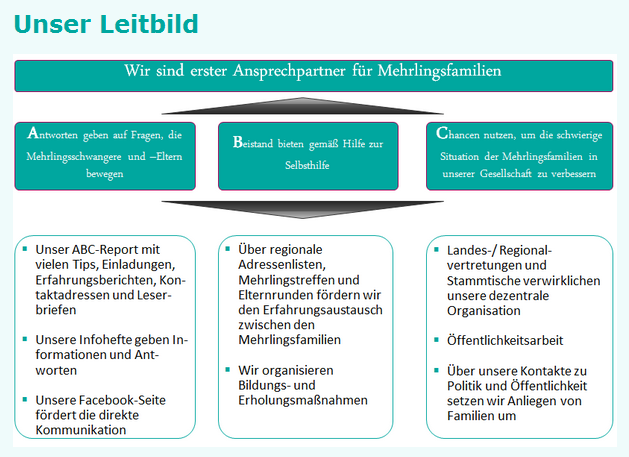 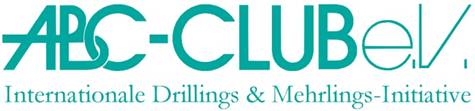 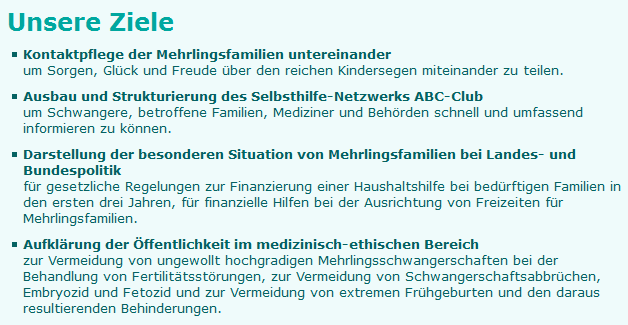 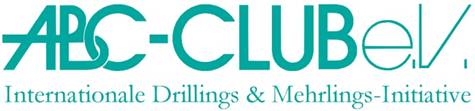 4. Hilfen/Leistungen vor und nach der Geburt
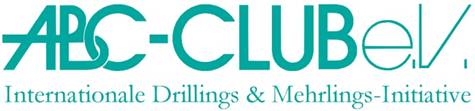 5. Freiwillige Hilfen von Trägern und Diensten
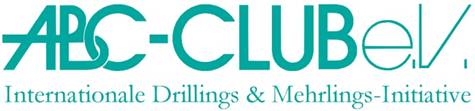 6. Veränderungen der Unterstützungen/Leistungen	
 von den letzten Jahren bis heute
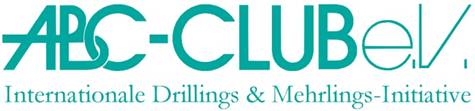 Positive Veränderungen bei Leistungen für Mehrlinge
Gewährung eines Begrüßungsgeldes bei höhergradigen   
   Mehrlingen von 2500 Euro pro Kind
Garantierter Betreuungsplatz ab einem Alter von  1 Jahr  und 
   Zeiten in den Einrichtungen werden immer flexibler 
Pflegegeld kann auch für behinderte Kinder beantragt werden
Anspruch auf einen Teilzeitarbeitsplatz
Die Akzeptanz der Mitwirkung des Mannes in der Erziehung steigt  
   in der Bevölkerung und wird staatlich gefördert
Tagesmütterqualifikation und Anzahl  ist gestiegen
Ferienprogramme für Schulkinder in den Schulferien
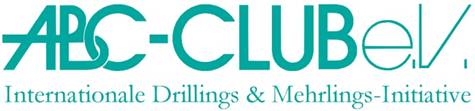 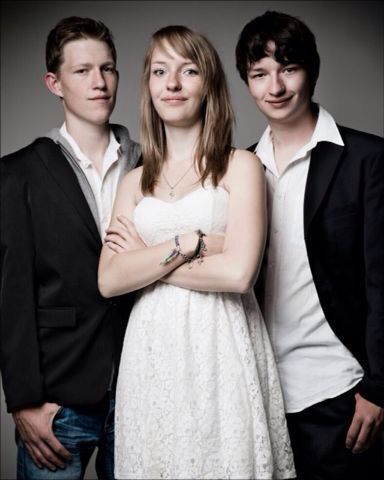 Vielen Dank!